Figure 4. Correlations between left gray matter volume (regardless of subject group) and (A) attainment level and (B) ...
Cereb Cortex, Volume 18, Issue 4, April 2008, Pages 828–836, https://doi.org/10.1093/cercor/bhm115
The content of this slide may be subject to copyright: please see the slide notes for details.
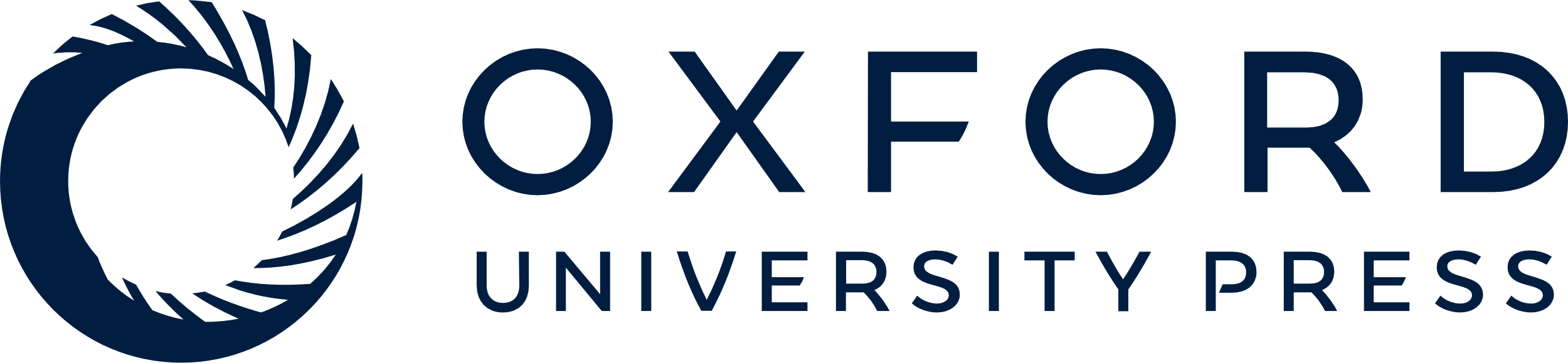 [Speaker Notes: Figure 4. Correlations between left gray matter volume (regardless of subject group) and (A) attainment level and (B) speed of learning.


Unless provided in the caption above, the following copyright applies to the content of this slide: © The Author 2007. Published by Oxford University Press. All rights reserved. For permissions, please e-mail: journals.permissions@oxfordjournals.org]